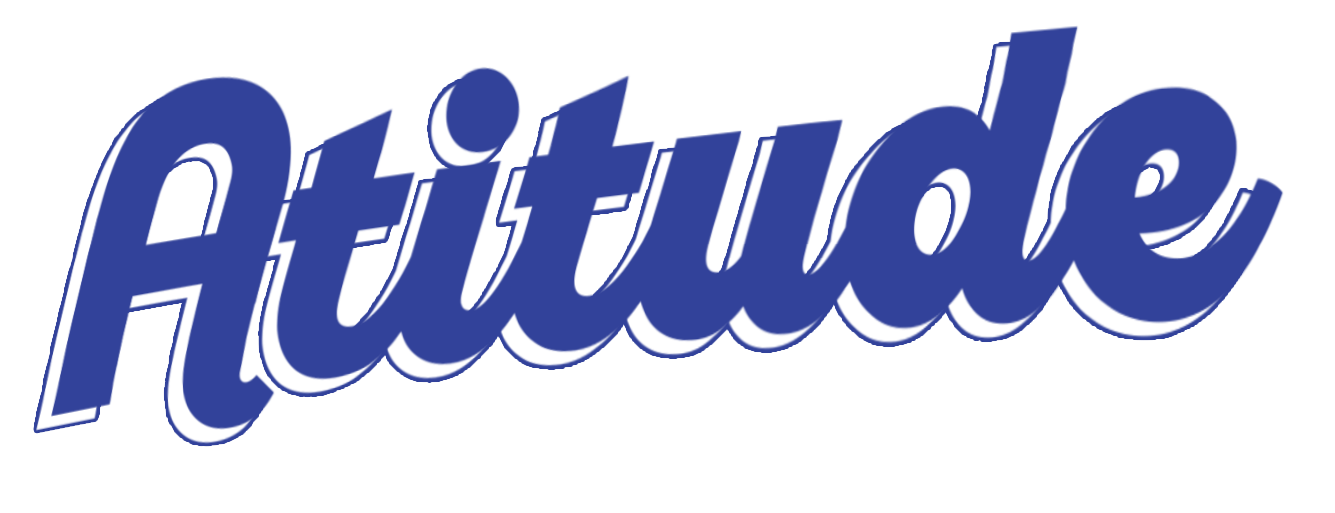 Revista
Escola Bíblica Dominical
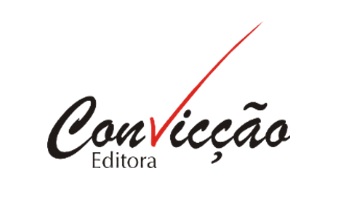 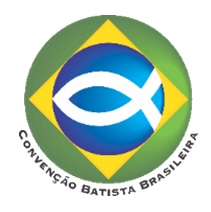 EBD 1
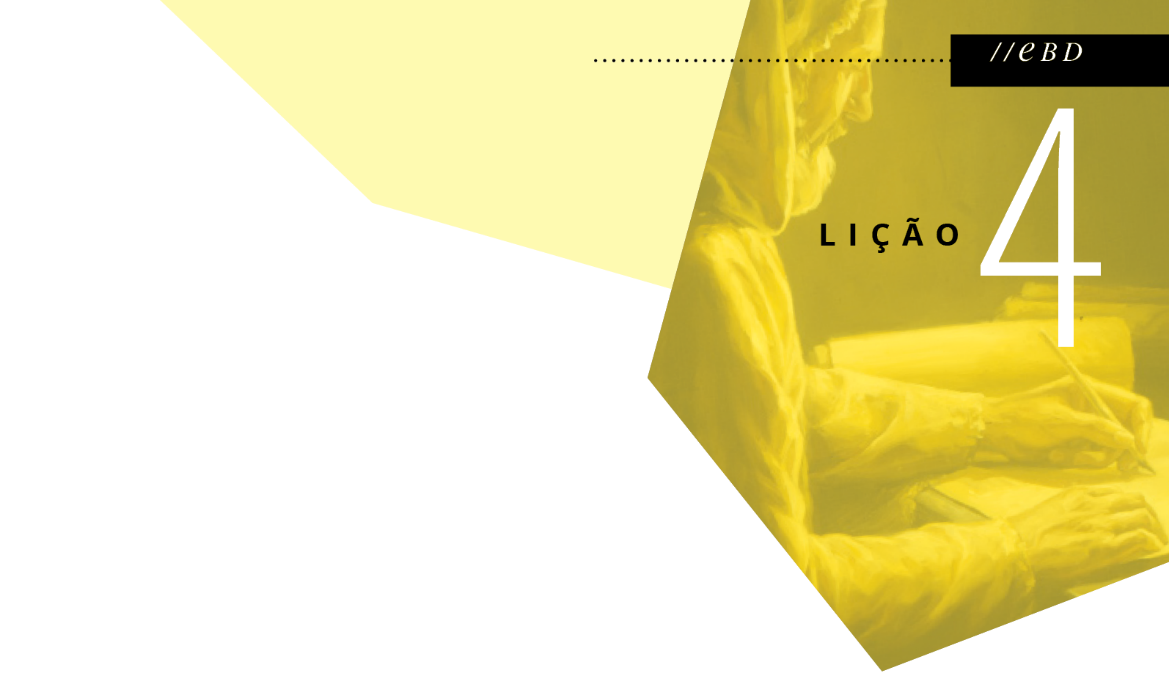 A Carta aos Gálatas: 
A nova condição em Cristo
Texto bíblico: Gálatas 4 
Texto áureo: Gálatas 4.7
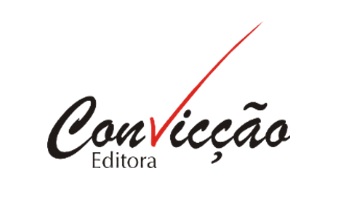 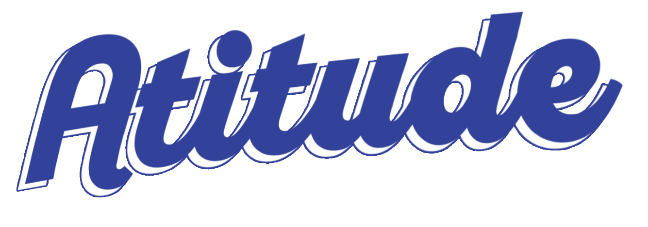 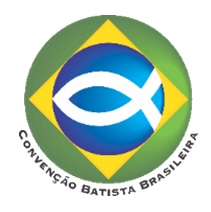 Somos filhos de Deus
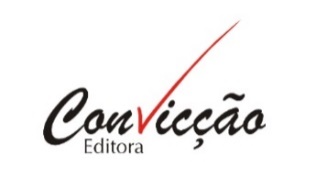 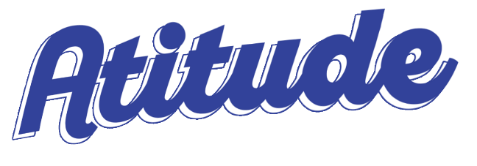 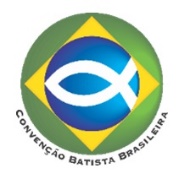 Quando o assunto é Evangelho, novidade não é coisa boa!
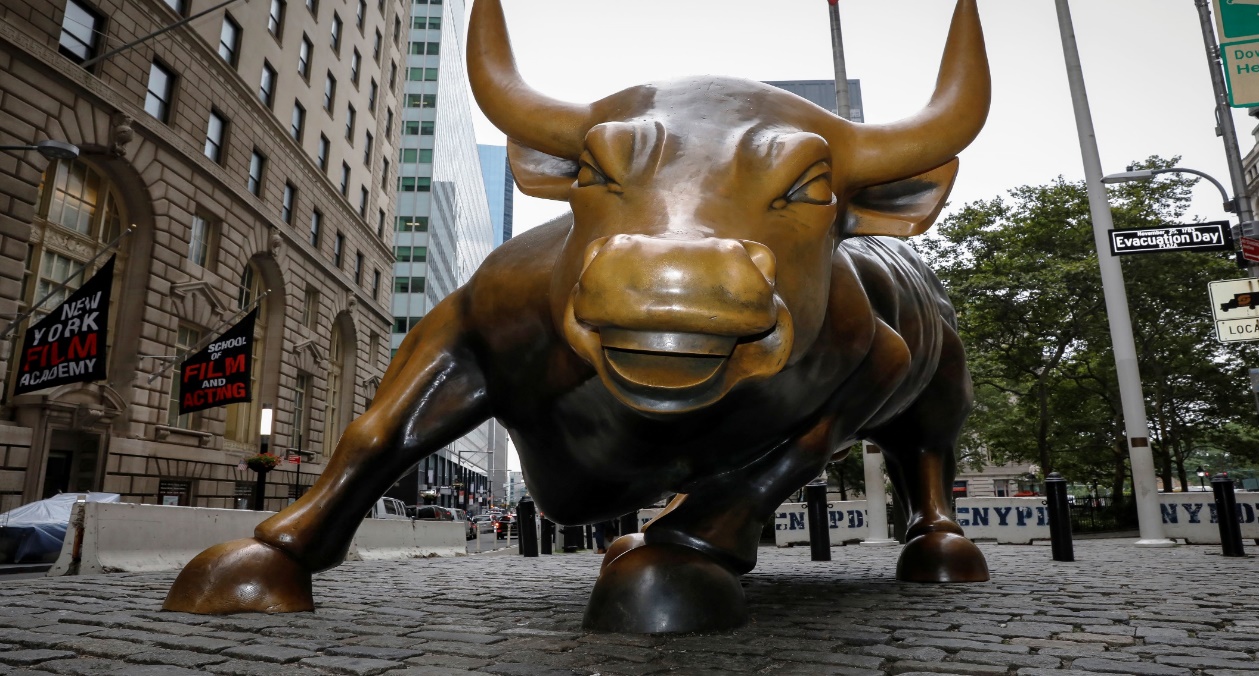 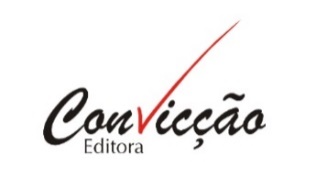 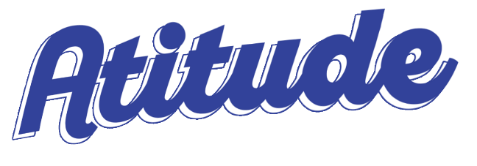 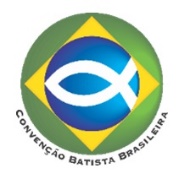 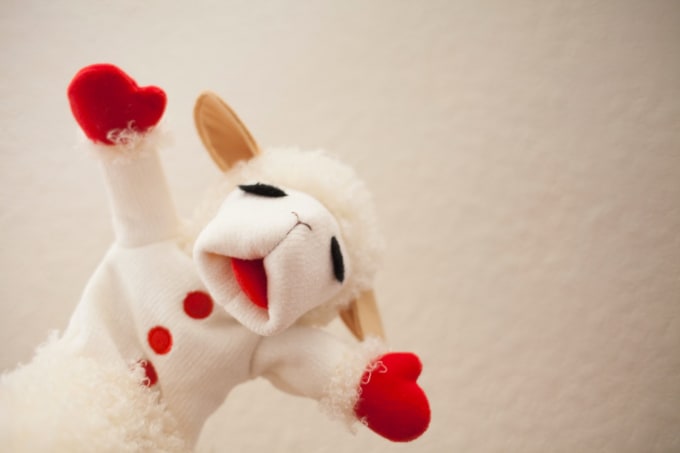 O valor das repreensões
Quem ama, aponta o erro
A repreensão na Igreja é sinal de zelo pela verdade
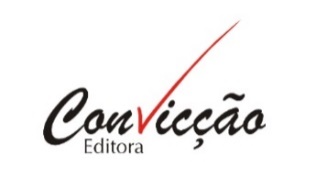 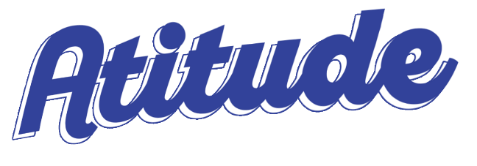 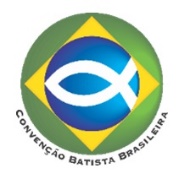 Sara e Agar
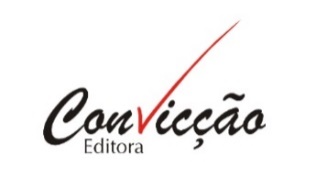 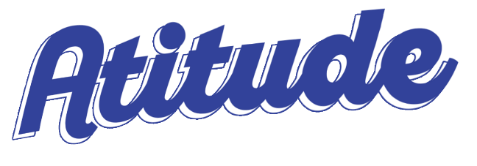 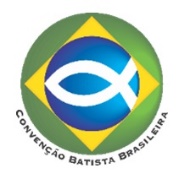 O evangelho puro
Deus age no tempo certo 
Deus envia seu filho 
Jesus é Deus encarnado
Jesus cumpriu toda a Lei
Jesus resgata o pecador
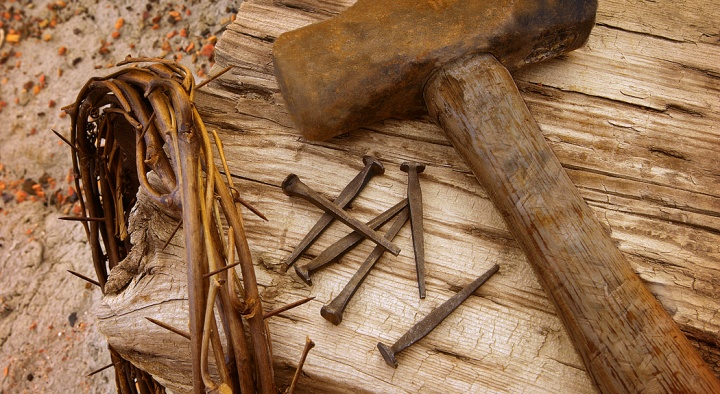 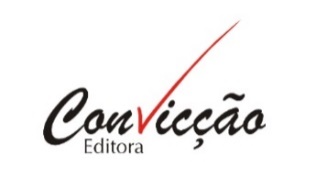 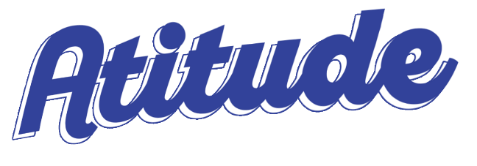 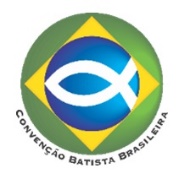 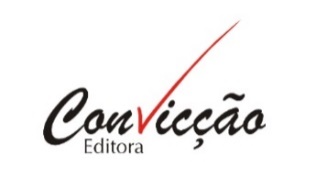 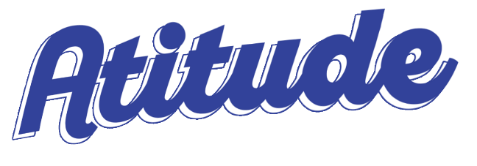 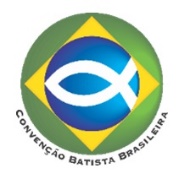